Microsoft® Office Outlook® 2007 üzrə Təlim kursu
Son yenilikləri əldə et
[Speaker Notes: [Təlimçi üçün qeyd: Bu şablonun fərdiləşdirilməsinə lazım olan təfərrüatlı kömək üçün ən son slayda baxın. Həmçinin, bəzi slaydların qeyd panelində əlavə dərs mətnləri tapa bilərsiniz.]]
Kursun məzmunu
Ümumi məlumat: Outlook-un yeni versiyası
Dərs 1: Lentə dair biliyin əldə olunması
Dərs 2: Gündəlik əmrlərin tapılması
Dərs 3: Qoşma və şəkillərin göndərilməsi və alınması
Hər bir dərsə təklif olunan tapşırıqların siyahısı və test sualları daxildir.
Ümumi məlumat: Outlook-un yeni versiyası
Diqqət! Outlook-un yeni versiyasıdır. 
Yeni dizayn və yeni imkanlar sizə hər gün etdiyiniz tapşırıqları effektiv və asanlıqla yerinə yetirməkdə kömək edəcəkdir.
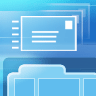 Kursun məqsədləri
Outlook 2007 daxilində yerdəyişmə. 
Lent üzərində əmrlərin tapılması və hər gün gördüyünüz işlərin yerinə yetirilməsi: e-poçtun oxunması və göndərilməsi, görüş və toplantılarla iş, əlaqə şəxslərindən istifadə. 
Səkil və qoşmaların göndərilməsi və alınması. Əmin olun ki, qəbuledənlər yeni Microsoft Office 2007 fayl formatlarından istifadə edən qoşmaları aça biləcəklər.
Dərs 1
Lentə dair biliyin əldə olunması
Lentə dair biliyin əldə olunması
İlk dəfə siz Outlook 2007-də mesaj yaratdıqda (aldığınız mesajı açdıqda), Lenti görəcəksiniz.
Bu, pəncərənin yuxarı hissəsi boyunca zolaq təşkil edir.
Lent
Görüləsi İşlər Zolağı
Təqvim
Əlaqə Şəxsləri
Bu sizə məqsədə daha asan yolla və bir neçə addımdan sonra çatmaq imkanı verəcək.
[Speaker Notes: Böyük əməliyyatlar Lentlə başa çatmır—sizin işi daha sürətli və daha effektiv etmək üçün başqa şeylər də mövcuddur. Onlardan bir neçəsinin adını çəkək: Görüləsi İşlər Zolağı, təqvimdə yeni hərəkət və əlaqə şəxsləri üçün yeni format.]
Lentin tətbiqi
Bu yeni e-poçt mesajıdır. Lent pəncərənin yuxarısında yerləşir.
Siz hər dəfə Outlook-da nə isə yaradanda və redaktə edəndə Lent görünən olur.
Başlanğıc
Əlavə et
Seçimlər
Mətn Formatı
Kəs
Köçür
Ünvan Kitabı
Əlavə et
Format Fırçası
Əsas Mətn
Kimə
Surəti…
Göndər
Mövzu:
Microsoft istifadəçilərin Outlook-da əmrlərdən necə istifadə etməsini əsaslı şəkildə tədqiq etmişdir. 
Bu tədqiqatın nəticəsi olaraq bəzi Outlook əmrləri daha çox görünəndir, ümumi əmrlər onların tapılmasını və istifadəsini asanlaşdıran üsullarla qruplaşdırılmış və göstərilmişdir.
[Speaker Notes: Xüsusi halda, siz e-poçt mesajlarını, təqvim elementlərini, əlaqə şəxslərini, tapşırıqları və ya jurnal elementlərini  yaratdıqda və ya dəyişdirdikdə Lentlə rastlaşacaqsınız. 
Qeyd: Əgər siz Microsoft Office Word 2007-dən istifadə etmişsinizsə, onda Outlook məlumatları üçün Lent sizin üçün adi görünəcəkdir. Outlook 2007 redaktoru Word 2007-yə əsaslandığından Word-də mövcud olan əmr və seçimlərin çoxu Outlook-da məlumat yaradarkən istifadə oluna bilər.]
Lentə diqqətli baxış
Lentdən istifadə qaydasını daha yaxşı öyrənmək üçün bu –əsas bələdçidir.
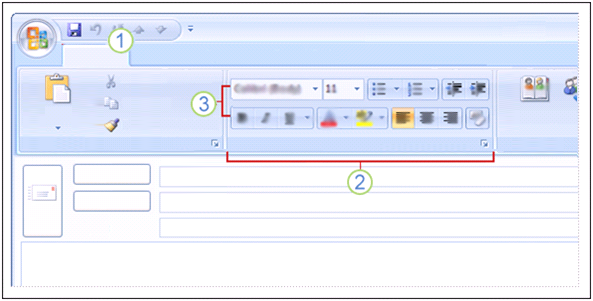 Başlanğıc
Əlavə et
Seçimlər
Mətn Formatı
Kəs
Köçür
Ünvan Kitabı
Əlavə et
Format Fırçası
Adlar
Mübadilə Buferi
Əsas Mətn
Kimə
Surəti…
Göndər
Mövzu:
Tab-vərəqlər: Lent hər biri sizin Outlook-da yerinə yetirdiyiniz müəyyən işlə əlaqədar olan müxtəlif tab-vərəqələrdən hazırlanmışdır. 
Qruplar: Hər bir tab-vərəqə əlaqəli elementləri birlikdə göstərən bir neçə qrupdan ibarətdir.
Əmrlər: Əmr düymədir, qutu informasiyanı və ya menyunu daxil etmək üçündür.
[Speaker Notes: Tab-vərəqələr: Tab-vərəqələr üzərində sizin əvvəl istifadə etdiyiniz əmrlər və düymələr yerləşdir. Mesaj tab-vərəqəsi burada göstərilir. 
Qruplar: Burada göstərilən Əsas Mətn qrup hesab olunur. 
Əmrlər: Qalın düyməsi və Şrift siyahısı (bu şəkildə Calibri şriftini göstərir) əmrlərdir. Əlavə et kimi, daha çox istifadə olunan əmrlər daha iri düymələrə malikdir.]
Lent sizə lazım olanı göstərir
Bir daha siz Lentlə müəyyən əməliyyatlar apardıqda, məsələn, mesajlar, təqvim elementləri və əlaqə şəxsləri yaratdıqda rastlaşacaqsınız.
Lent sizin apardığınız əməliyyata uyğun olan tab-vərəqələri və əmrləri göstərir.
Beləliklə, Lent üzərindəki tab-vərəqələr sizin istifadə etdiyiniz Outlook sahəsindən asılı olaraq fərqlənir.
Lentdə sizin üçün zəruri olanlar göstərilir
Şəkildə bu fərqlərdən bəziləri göstərilir.
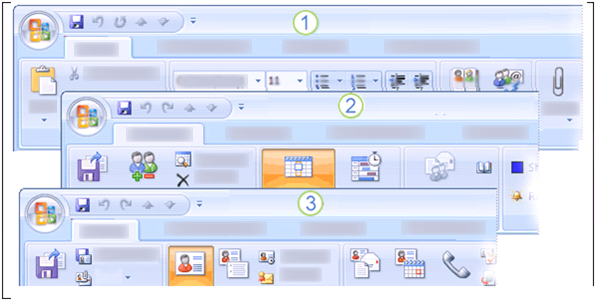 Yeni mesajda Mesaj və Seçimlər tab-vərəqələri göstərilir. 
Yeni görüşdə Görüş tab-vərəqəsi göstərilir. 
Yeni əlaqə şəxsində Əlaqə Şəxsi tab-vərəqəsi göstərilir.
[Speaker Notes: Mesaj və Seçimlər tab-vərəqələri siz mesaj yazarkən və göndərərkən istifadə edəcəyiniz qruplara və əmrlərə malikdir.
Görüş tab-vərəqəsi təqvim elementi ilə iş üçün müəyyən edilmiş qruplara və əmrlərə malikdir. 
Əlaqə Şəxsi tab-vərəqəsi əlaqə şəxsi informasiyasını yeni saxlamaqda sizə kömək etmək üçün qruplara və əmrlərə malikdir.]
Burada daha çox diqqəti cəlb edənlər verilir
Qrupun aşağısındakı kiçik ox o deməkdir ki, bu sizin gördüyünüzdən daha münasibdir. 
Bu düymə       Dialoq Pəncərəsi Başladıcısı adlanır.
Başlanğıc
Əlavə et
Seçimlər
Mətn Formatı
Kəs
Köçür
Ünvan Kitabı
Əlavə et
Format Fırçası
Əsas Mətn
Mübadilə Buferi
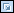 Göndər
Simvollararası İnterval
Şrift
Şəkildə göstərilir ki, şrift seçimlərinin tam siyahısına baxmaq üçün yeni e-poçt mesajının Mesaj tab-vərəqəsinin üzərindəki Əsas Mətn qrupunun yanında yerləşən oxu klikləmək lazımdır.
Cəld Müraciət Paneli
Cəld Müraciət Paneli Lentdən yuxarıda yerləşən kiçik alət panelidir. 
Onun köməyi ilə siz zəruri və daha tez-tez istifadə etdiyiniz əmrlərdən cəld istifadə edə biləcəksiniz.
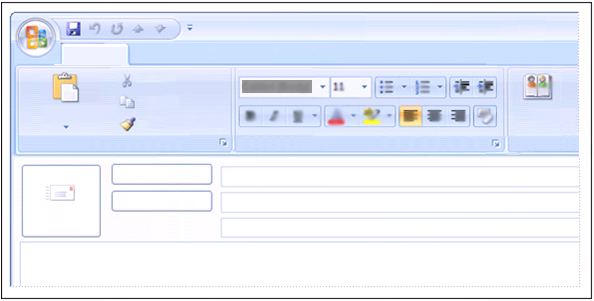 Başlanğıc
Əlavə et
Seçimlər
Mətn Formatı
Kəs
Köçür
Ünvan Kitabı
Əlavə et
Format Fırçası
Əsas Mətn
Mübadilə Buferi
Kimə
Surəti…
Göndər
Mövzu:
Cəld Müraciət Panelində necə olmalıdır? Onun üzərində nəyin olmağını siz həll etməlisiniz. 
Beləliklə, seçilmiş əmrləri sadəcə sağ klikləməklə ona əlavə edə bilərsiniz.
[Speaker Notes: Bu kursun sonuna qoşulmuş Cəld Tanışlıq Kartı əmrlərin Cəld Müraciət Alət Panelinə əlavə edilməsi üçün detallaşdırılmış addımları ehtiva edir.]
Cəld Müraciət Paneli
İşlədiyiniz Outlook sahəsindən asılı olaraq fərqli Cəld Müraciət Panelini görəcək və istifadə edəcəksiniz.
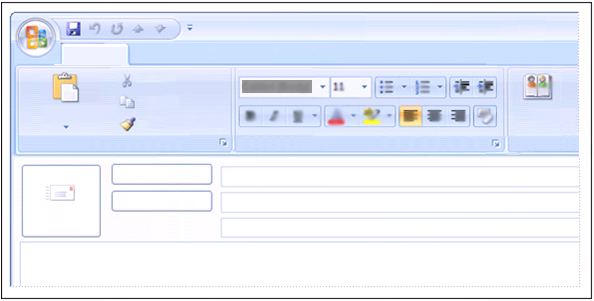 Başlanğıc
Əlavə et
Seçimlər
Mətn Fornatı
Kəs
Köçür
Ünvan Kitabı
Əlavə et
Format Fırçası
Əsas Mətn
Mübadilə Buferi
Kimə
Surəti…
Göndər
Mövzu:
Məsələn, göndərəcəyiniz mesajlar üçün Cəld Müraciət Panelində etdiyiniz fərdiləşdrimələr Əlaqə Şəxsləri üçün Cəld Müraciət Panelində görünməyəcəkdir.
Seçimlər haqqında əlavə məlumat
Outlook 2007-də siz seçimləri bir neçə müxtəlif yerləşmədən təyin edirsiniz.
Daxil olanlar – Microsoft Outlook
Fayl
Redaktə
Görünüş
Keçid
Alətlər
Əməliyyatlar
Kömək
Mesaj
Əlavə et
Seçimlər
Mətn Formatı
Yeni Outlook Elementi Yarat
Yeni Poçt Mesajı
Poçt Mesajı
Görüş
Saxla
Toplatı Dəvəti
Bağla
Redaktor Seçimləri
E-poçt yazılması üçün seçimlər
Siz e-poçt yazılmasına dair parametrləri dəyişdirmək, məsələn, orfoqrafiya yoxlanmasının böyük hərflərlə sözlərdən imtinasını dayandırmasını istəyirsinizsə, bunu Redaktor Seçimləri dialoq pəncərəsindən edirsiniz.
Seçimlər haqqında əlavə məlumat
Outlook 2007-də seçimlər bir neçə müxtəlif yerdə təyin olunur.
Daxil olanlar – Microsoft Outlook
Fayl
Redaktə
Görünüş
Keçid
Alətlər
Əməliyyatlar
Kömək
Mesaj
Əlavə et
Seçimlər
Mətn Formatı
Yeni Outlook Elementi Yarat
Yeni Poçt Mesajı
Poçt Mesajı
Görüş
Saxla
Toplantı Dəvəti
Bağla
Redaktor Seçimləri
Mesaj yaratmaqla işə başlayın və sonra aşağıdakıları edin:
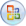 Microsoft Office Düyməsini        klikləyin.
Redaktor Seçimləri-ni klikləyin.
[Speaker Notes: Qeyd: Redaktor Seçimləri pəncərəsinin Fərdiləşdir sahəsində təyin etdiyiniz bəzi parametrlər bütün Office 2007 sistem proqramları arasında paylaşılmışdır. Lakin Redaktor Seçimləri-ndə etdiyiniz dəyişikliklərin əksəriyyəti yalnız Outlook-a tətbiq ediləcəkdir.]
Seçimlər haqqında əlavə
Outlook 2007-də seçimlər bir neçə müxtəlif yerdə təyin olunur.
Daxil olanlar – Microsoft Outlook
Fayl
Redaktə
Görünüş
Keçid
Alətlər
Əməliyyatlar
Kömək
Mesaj
Əlavə et
Seçimlər
Mətn Formatı
Yeni Outlook Elementi Yarat
Yeni Poçt Mesajı
Poçt Mesajı
Görüş
Saxla
Toplantı Dəvəti
Bağla
Redaktor Seçimləri
E-poçt göndərlməsinə dair seçimlər
Siz e-poçt mesajını göndərən zaman bu mesajın göndərilmə qaydasını seçə bilərsiniz. Siz bu seçimləri açıq mesaj üçün Lent üzərindəki mövcud tab-vərəqələrindən təyin edə bilərsiniz.
[Speaker Notes: Məsələn, siz gedən mesajın formatını Adi Mətn, HTML və ya Zəngin Mətn kimi seçə bilərsiniz. Siz xüsusi göndərilmiş mesajın surətinin saxlandığı yeri dəyişdirə bilərsiniz (və ya siz onun surətini ümumiyyətlə saxlayıb-saxlamamağı müəyyən edə bilərsiniz).]
Əlavə yeniliklər: Görüləsi İşlər Zolağı
Pəncərənin sağ kənarında yerləşdirilmiş Görüləsi İşlər Zolağı Outlook-da işlədiyiniz hər yerdə görünəndir.
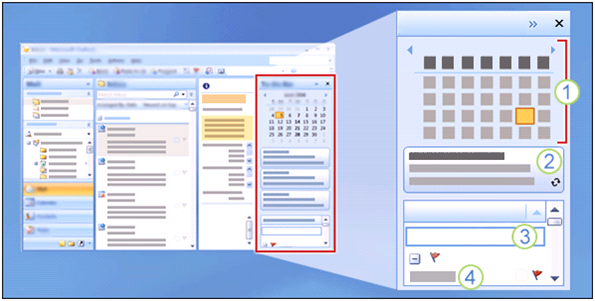 Görüləsi İşlər Zolağı
İyun 2007
Nizamlanıb: Müddət
Yeni tapşırıq daxil et
Bu gün
Burada Görüləsi İşlər Zolağı sizə gözlənilən tapşırıq və görüşlərin ardıcıllığını yadda saxlamağa kömək edir.
[Speaker Notes: Siz Görüləsi İşlər Zolağı-nı Poçt, Təqvim, Əlaqə Şəxsləri və s.-dən görə bilərsiniz.]
Əlavə yeniliklər: Görüləsi İşlər Zolağı
Pəncərənin sağ kənarında yerləşdirilmiş Görüləsi İşlər Zolağı Outlook-da işlədiyiniz hər yerdə görünəndir.
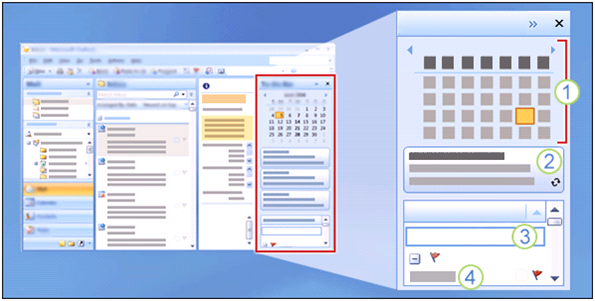 Görüləsi İşlər Zolağı
İyun 2007
Nizamlanıb: Son Tarix
Yeni tapşırıq daxil et
Bu gün
Şəkildə onun bir neçə əsas elementi əks olunur:
Tarix Naviqatoru
Gözlənilən görüşlərin təqvimi
Yeni tapşırıqları daxil etmək üçün sahə
Tapşırıqların siyahısı
Təqvimdə yeni axtarış
Outlook 2007-dəki təqvimin dizaynı bütün detalları görməyi asanlaşdırır. 
Həmçinin yerdəyişmə asandır.
Gün
Həftə
Ay
İş Həftəsini Göstər
Tam Həftəni Göstər
Təqvim Axtar
04 – 08 iyun 2007
Çərşənbə Axşamı
Çərşənbə
Cümə Axşamı
Bazar Ertəsi
9 00
Tapşırıqları Göstər: Müddət
Tapşırıqlar
Şəkildə bəzi nümunələr göstərilir:
Böyük düymələr günlük, həftəlik və aylıq təqvim görünüşləri arasında cəld keçidi asanlaşdırır.
Geri və İrəli düymələri sizə təqvimdəki növbəti günə, həftəyə və ya aya cəld keçid imkanı verir.
Təqvimdə yeni axtarış
Outlook 2007-dəki təqvimin dizaynı bütün detalları görməyi asanlaşdırır. 
Həmçinin yerdəyişmə asandır.
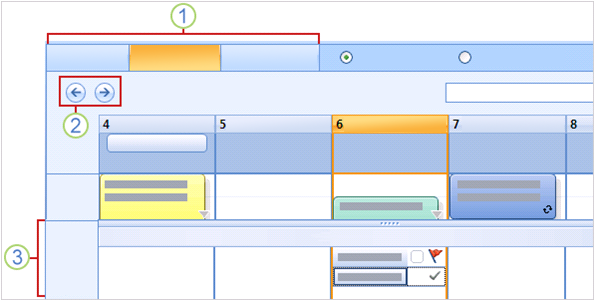 Gün
Həftə
Ay
İş Həftəsini Göstər
Tam Həftəni Göstər
Təqvim Axtar
04 – 08 iyun 2007
Çərşənbə Axşamı
Çərşənbə
Cümə Axşamı
Bazar Ertəsi
9 00
Tapşırıqlar
Tapşırıqları Göstər: Müddət
Şəkildə bəzi nümunələr göstərilir:
Tapşırıqlar sahəsində cari və gələcək tapşırıqlar göstərilir və həmçinin onların icrası izlənir.
[Speaker Notes: Tapşırıqlar sahəsində tamamlanmış elementlər pozulmuş kimi görünür və günün axırına kimi “saxlanır”; tamamlanmış kimi nişanlanmayan tapşırıqlar siz onları tamamlamayana kimi növbəti günə keçiriləcəklər.]
Əlaqə şəxsləri üçün yeni axtarış
Outlook 2007-də Elektron Vizit Kartları əlaqə şəxslərinin görünüşünü və paylaşılmasını asanlaşdırır.
Əlaqə Şəxsləri
Azər Babayev
Kərim Cavadov
Azər Babayev
Kərim Cavadov
Hərəkət Paneli
Tofik Rüstəmov
Lalə Baxşəliyeva
Lalə Baxşəliyeva
Tofik Rüstəmov
Outlook-un bu sahəsinə keçmək üçün Əlaqə Şəxsləri-ni klikləyin. 
Elektron Vizit Kartlarını e-poçt vasitəsi ilə göndərə bilərsiniz. Öz Elektron Vizit Kartınızı e-poçt imzanızın bir hissəsi kimi daxil etmək istəyində ola bilərsiniz.
Əlaqə şəxsləri üçün yeni axtarış
Qeyd edək ki, bu şəkildə Hərəkət Paneli daha çox Əlaqə Şəxsləri panelini göstərmək üçün minimallaşdırılmışdır.
Əlaqə Şəxsləri
Azər Babayev
Kərim Cavadov
Azər Babayev
Kərim Cavadov
Hərəkət Paneli
Tofik Rüstəmov
Lalə Baxşəliyeva
Lalə Baxşəliyeva
Tofik Rüstəmov
Siz Hərəkət Panelini Minimallaşdır düyməsini klikləməklə Outlook-un istənilən sahəsindən Hərəkət Panelini minimallaşdıra bilərsiniz.
[Speaker Notes: Məsləhət: Qeyd edək ki, həmçinin bu şəkildə Hərəkət Paneli daha çox Əlaqə Şəxsləri panelini göstərmək üçün minimallaşdırılmışdır. Siz Hərəkət Panelini Minimallaşdır düyməsini klikləməklə Hərəkət Panelini Outlook-un istənilən sahəsindən minimallaşdıra bilərsiniz.]
Praktiki tapşırıqlar
Mesaj yaradın və Lentə baxın.
Mesajı açın və alınmış mesaj üçün Lentə baxın.
Proqram seçimlərini, e-poçt redaktoru seçimlərini və e-poçt mesajı seçimlərini təyin edin.
Görüləsi İşlər Zolağını tədqiq edin və onu necə fərdiləşdirmək üçün baxın.
Təqviminizi hərtərəfli nəzərdən keçirin və yeni Vizit Kartı (əlavə) görünüşündəki əlaqə şəxslərinə baxın.
[Speaker Notes: [Təlimçi üçün qeyd: Kompüterinizdə quraşdırılmış Outlook 2007 ilə siz onlayn təcrübəyə keçid üçün slaydda əlaqəni klikləyə bilərsiniz. Təcrübədə sizə bələdçilik edəcək təlimatlarla siz Outlook-da bu tapşırıqlardan hər biri ilə işləyə bilərsiniz. Diqqət: Əgər sizdə Outlook 2007 yoxdursa, onda siz praktiki təlimatlardan istifadə edə bilməzsiniz.]]
Test 1, sual 1
Lent yeni e-poçt mesajı və alınmış e-poçt mesajı üçün eyni qaydada görünəcəkdir. (Bir cavabı qeyd edin.)
Doğrudur. 
Doğru deyil.
Test 1, sual 1: Cavab
Doğru deyil.
Lentin məzmunu fərqli olacaq, çünki yeni və alınmış mesaj üzərində aparılan əməliyyatlar üçün tələblər fərqlidir.
Test 1, sual 2
Siz təqvimə keçmisiniz və tədqiqata hazırsınız. Outlook pəncərəsində daha çox otağın görünməsi üçün Outlook-da nə etmək lazımdır? (Bir cavabı qeyd edin.)
Detalı gizlətmək üçün yuxarıdakı düymələrdən istifadə edin. 
Hərəkət Panelini Minimallaşdırın. 
Ekranın ayırdetmə dəqiqliyi parametrlərini dəyişdirin.
Test 1, sual 2: Cavab
Hərəkət Panelini Minimallaşdırın.
Outlook-un bu versiyasında siz Hərəkət Panelini Minimallaşdır düyməsini klikləməklə Hərəkət Panelini minimallaşdıra bilərsiniz.
Dərs 2
Gündəlik əmrlərin tapılması
Gündəlik əmrlərin tapılması
Sizin üçün Outlook 2007 quraşdırılmışdır və siz onu əvvəlki versiyalardan fərqləndirən bəzi üsulları öyrənmək üçün vaxt ayırmısınız.
İşə başlamaq vaxtıdır.
Outlook-da lazım olan işləri etmək asan olacaq? 
Bu dərs göstərəcək ki, yuxarıdakı sualın cavabı müsbətdir.
Yeni mesajın yaradılması
Yeni Outlook-dan istifadə etməklə ilk e-poçt mesajının yazılması və göndərilməsi vaxtı çatdı.
Nəyi bilmək lazımdır?
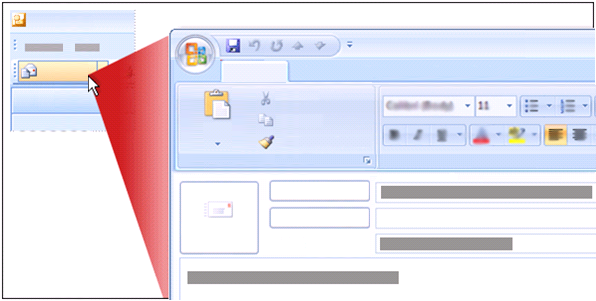 Daxil olanlar
Başlanğıc
Əlavə et
Seçimlər
Mətn Formatı
Yeni
Kəs
Poçt
Köçür
Əlavə et
Format Fırçası
Mübadilə Buferi
Əsas Mətn
Kimə
Surəti…
Göndər
Mövzu:
Yeni mesajda əvvəlcə Lentə diqqət yetirin. Mesaj tab-vərəqəsi çox ehtimalla hər dəfə mesajı yaratdıqda və göndərdikdə istifadə edəcəyiniz əmrlərlə yuxarı hissədə yerləşir.
Yeni mesajın yaradılması
Digər tab-vərəqələrdən istifadə
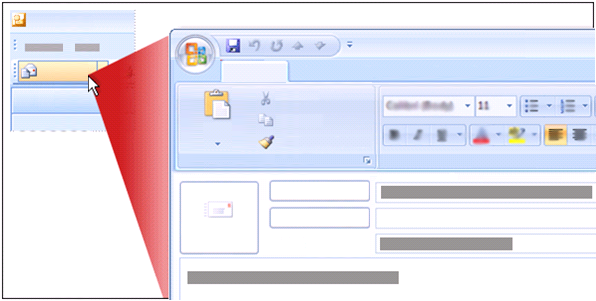 Daxil olanlar
Başlanğıc
Əlavə et
Seçimlər
Mətn Formatı
Yeni
Əgər əmr və ya düymə axtarışınız uğursuz olubsa, onda axtarışı başqa tab-vərəqədə aparmaq lazımdır.
Kəs
Poçt
Köçür
Əlavə et
Format Fırçası
Mübadilə Buferi
Əsas Mətn
Clipboard
Kimə
Surəti…
Göndər
Mövzu:
Məsələn, şəkli mesaj mətninə uyğun olaraq (ayrıca qoşma kimi yox) əlavə etmək üçün siz Əlavə et tab-vərəqəsinə keçməlisiniz.
[Speaker Notes: Qeyd: Bu yeni deyil, lakin onu yadda saxlamaq lazımdır: Müəyyən qrupların və düymələrin istifadəsi yalnız kursor e-poçt mesajının gövdəsində olduqda mümkün olacaqdır. Məsələn, Əsas Mətn tab-vərəqəsi üzərində Kimə sahəsində və ya Mövzu sahəsində formatlama əmrlərinin istifadəsi mümkün deyil; bu əmrləri istifadə etmək üçün kursoru mesaj gövdəsinin üzərinə gətirmək lazımdır.]
Qəbuledənləri əlavə etmək üçün Ünvan Kitabının istifadəsi
Kimə, Surəti və Gizli surət sahələrinə ad əlavə etmək üçün Ünvan Kitabından istifadə edin.
Başlanğıc
Əlavə et
Seçimlər
Mətn Formatı
Kəs
Köçür
Ünvan Kitabı
Əlavə et
Format Fırçası
Əsas Mətn
Mübadilə Buferi
Kimə
Surəti…
Göndər
Mövzu:
Ünvan Kitabı əmrini Mesaj tab-vərəqəsi üzərində tapa bilərsiniz.
Gizli surət sahəsinin göstərilməsi və ya gizlədilməsi
Siz e-poçt ünvanlarını birbaşa Kimə və Surəti qutularına daxil etməyə üstünlük verirsiniz, siz həmçinin adları Gizli surət sahəsinə daxil etmək üçün bu sahəni necə göstərməyin mümkünlüyünü bilmək istəyirsiniz.
Mesaj
Əlavə et
Seçimlər
Mətn Formatı
Gizli surəti Göstər
Buradan Göstər
Sahələr
Kimə
Surəti…
Göndər
Gizli surət…
Mövzu:
Şəkil Gizli surəti göstər əmrinin yerini göstərir. 
Göründüyü kimi, onu Seçimlər tab-vərəqəsində tapa bilərsiniz.
[Speaker Notes: Siz qəbuledənlərdən birinin adını digərinə göstərmədən mesayları göndərmək üçün “Gizli surət”-dən istifadə edə bilərsiniz—bu e-poçt göndərdiyiniz şəxslərin məxfiliyinə göstərdiyiniz hörmətin bir təzahürüdür.
Məsləhət: Siz Gizli Surəti Göstər düyməsini Cəld Müraciət Alət Panelinə əlavə etməklə Gizli Surət sahəsini göstərə və ya gizlədə bilərsiniz. Lakin siz hər dəfə mesajı göndərərkən Gizli Surət sahəsini aktiv və ya qeyri-aktiv etməməlisiniz; lakin Gizli Surət hətta siz onu göndərilmiş mesajda qeyri-aktiv etsəniz də, alınmış məlumatda göstərməyəcək.]
İmzanın daxil edilməsi
Şəxsi e-poçt imzanızdan Outlook mesajlarının sonunda istifadə etmək istəyirsinizmi?
Kimə
Kimə
Kimə
Surəti…
Surəti…
Surəti…
Göndər
Göndər
Göndər
Mövzu:
Mövzu:
Mövzu:
Hörmətlə,
NİCAT HÜSEYNOV
Marketinq üzrə Direktor
Contoso Ltd.
612-555-0189 (i)
612-555-1090 (m)
Salamlar!
Nicat
Hormətlə,
Nicat
E-poçt imzaları sizin kimliyinizi və ya qrupa üzvlüyünüzü dərhal açıq göstərməklə və müvafiq tonda mesajları bağlamağa kömək etməklə əlaqə informasiyasını təmin etmək rolunu oynaya bilər.
İmzanın daxil edilməsi
Siz mövcud imzaları dəyişdirmək və ya yenilərini yaratmaq, həmçinin susmaya görə imza təyin etmək imkanına maliksiniz.
Mesaj
Əlavə et
Seçimlər
Mətn Formatı
Vizit Kartı
Ünvan Kitabı
Adları Yoxla
Qoşma
  Fayl
İcranı
  İzlə
Təqvim
İmza
Daxil et
Əsas Mətn
Adlar
Biznes
Fərdi
İmzalar…
İmza əmrinin altındakı oxu klikləməklə işə başlayın.
Şəkil sonra nə baş verdiyini göstərir:
Əgər imzaları qabaqcadan yaratmısınızsa, onların siyahısını burada görəcəksiniz.
Yeni imzalar yaratmaq üçün susmaya görə imza təyin edin və ya mövcud imzaları dəyişdirin, İmzalar-ı klikləyin.
Bayraqların və xatırladıcıların istifadəsi
Bayraqlar, xatırladıcılar  sizə və başqalarına vəziyyəti yadda saxlamaqda kömək edə bilər.
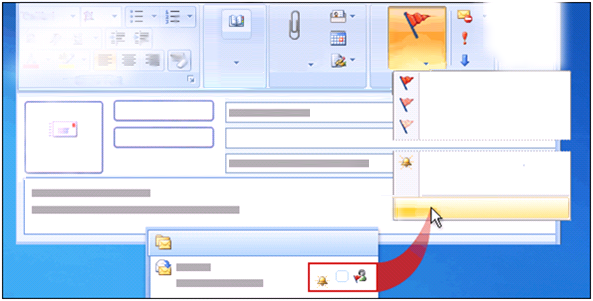 Qoşma
  Fayl
İcranı
  İzlə
Adlar
Daxil et
Bu gün
Sabah
Kimə
Bu Həftə
Surəti…
Göndər
Mövzu:
Xatırladıcı Əlavə et
Bayrağı Təmizlə
Qəbuledənlər üçün Bayraq
Daxil olanlar
Mesaj yaradarkən bayraq, xatırladıcı və ya hər ikisini əlavə etmək üçün yeni mesajın Seçimlər qrupunda İcranı İzlə-ni klikləməklə işə başlayın.
Bayraqların və xatırladıcıların istifadəsi
Sizin üçün İcranın izlənməsi
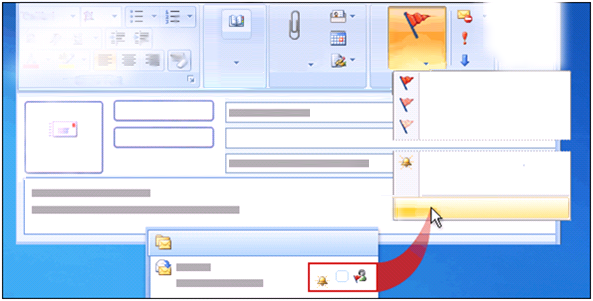 Qoşma
  Fayl
İcranı
İzlə
Adlar
Daxil et
Bu gün
Fərz edək ki, siz öz həmkarınıza mesaj göndərirsiniz, o isə belə deyir: “Mən sizinlə sabah əlaqə saxlayacağam.”
Sabah
Kimə
Bu Həftə
Surəti…
Göndər
Mövzu:
Xatırladıcı Əlavə et
Bayrağı Təmizlə
Qəbuledənlər üçün Bayraq
Daxil olanlar
Bunu etməyi yaddan çıxarmadığınıza əmin olmaq üçün əvvəlcə İcranı İzlə-ni, sonra isə Sabah-ı klikləməklə öz məlumatınızı bayraqlayın. 
Məlumat bayraqlanmışdır və “Tapşırıqlar”dakı “Görüləsi İşlər Siyahısı”na əlavə olunmuşdur. O həmçinin elementi sizin “Görüləsi İşlər Zolağı”nda aşkar edir.
[Speaker Notes: Məlumatın özü, siz onu göndərən kimi, Göndəilmişlər qovluğunda yerləşdirilmişdir.]
Bayraqların və xatırladıcıların istifadəsi
Qəbuledən üçün İcranın izlənməsi
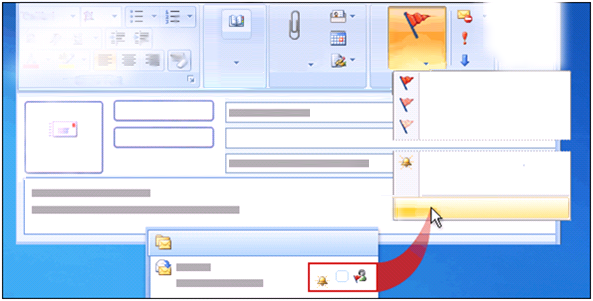 Qoşma
  Fayl
İcranı
  İzlə
Adlar
Daxil et
Bu gün
Siz həmçinin şəkildə önə çəkilmiş Qəbuledənlər üçün Bayraq əmrindən istifadə etməklə hər bir qəbuledənə izləmə bayrağı qoşa bilərsiniz.
Sabah
Kimə
Bu Həftə
Surəti…
Göndər
Mövzu:
Xatırladıcı Əlavə et
Bayrağı Təmizlə
Qəbuledənlər üçün Bayraq
Daxil olanlar
Mesajı göndərməzdən əvvəl icranı izləmək üçün qəbuledənin nə vaxt xəbərdar ediləcəyini təyin edirsiniz.
Şəkildə göstərildiyi kimi, alınan mesaj bayraq və zəng piktoqramını ehtiva edəcək. Qəbuledən mesajı Outlook poçt qutusunda saxlayana kimi xatırladıcı sizin təyin etdiyiniz vaxtda göstəriləcək.
[Speaker Notes: Zəng piktoqramı xatırladıcını mesaja daxil edən qəbuledəni göstərir. 
Qeyd edək ki, element qəbuledənin “Görüləsi İşlər Zolağı”-na əlavə olunmayacaqdır—görüləsi işlər siyahısının yaradılması fərdi seçim məsələsidir.]
Mesaja cavab
E-poçt təkcə göndərilmir…
…o həmçinin qəbul edilir və cavablandırılır.
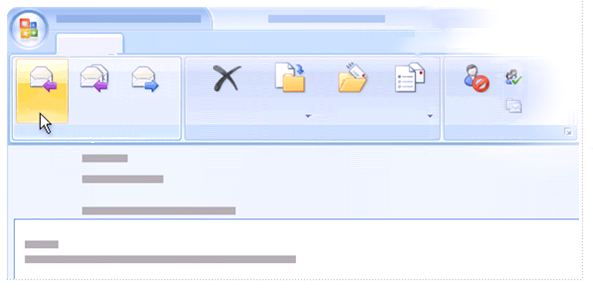 Mesaj
Göndərəni Blokla
Cavab ver
Hamısına Cavab ver
Göndər
Sil
Qovluğa Yerləşdir
Qayda Yarat
Başqa Əməliyyatlar
Cavab
Əməliyyatlar
Lazımsız E-poçt
Kimdən:
Kimə:
Surəti
Mövzu:
Açıq mesajdan cavab göndərdikdə siz Lentin Mesaj tab-vərəqəsi üzərindəki Cavab qrupunun düymələrindən istifadə edəcəksiniz.
Görəcəksiniz ki, alına mesajdakı və yeni poçt mesajı üçün olan Lent fərqlidir.
Çağırış! Mesajı geri çağırmaq lazımdır?
Siz indicə mesaj göndərmisiniz və əsas detalların səhv olduğunu başa düşmüsünüz.
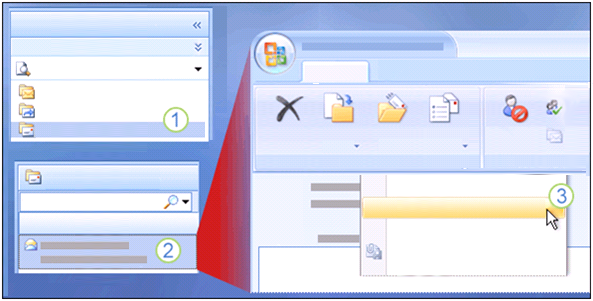 Poçt
Bütün Poçt Qovluqları
Bütün Poçt Elementləri
Mesaj
Daxil olanlar
Çıxış qutusu
Göndəilmişlər
Göndərəni Blokla
Sil
Qovluğa  Yerləşdir
Qayda Yarat
Başqa Əməliyyatlar
Əməliyyatlar
Lazımsız E-poçt
Göndərilmişlər
Mesajı Redaktə et
Kimdən:
Göndəilmişlərin Axtarışı
Kimə:
Bu Mesajı Geri Çağır
Surəti
Nizamlanıb: Tarix
Bu Mesajı Yenidən Göndər
Mövzu:
Qoşmaları Saxla
Əgər siz e-poçt üçün Microsoft Exchange Server-dən istifadə edirsinizsə, indicə göndərdiyiniz mesaji geri çağıra bilərsiniz. 
Əgər bu iş qəbuledən tərəfindən mesajı oxumazdan əvvəl yerinə yetirilərsə, mesajın geri çağırılması sizə həmin şəxsə düzəldilmiş mesajı göndərmək və mümkün çətinliklərdən yaxa qurtarmaq imkanı.
Çağırış! Mesajı geri çağırmaq lazımdır?
Siz indicə mesaj göndərmisiniz və əsas detalların səhv olduğunu başa düşmüsünüz.
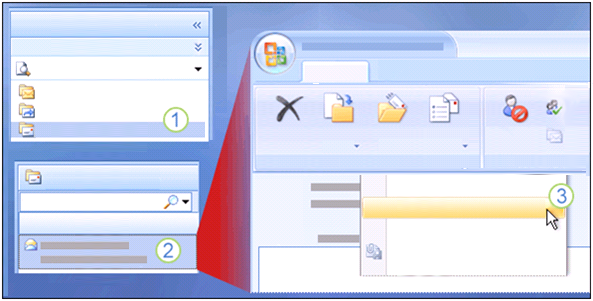 Poçt
Bütün Poçt Qovluqları
Bütün Poçt Elementləri
Mesaj
Daxil olanlar
Çıxış qutusu
Göndərilmişlər
Göndərəni Blokla
Sil
Qovluğa Yerləşdir
Qayda Yarat
Başqa  Əməliyyatlar
Əməliyyatlar
Lazımsız E-poçt
Göndərilmişlər
Mesajı Redaktə et
Kimdən:
Göndərilmişlərin Axtarışı
Kimə:
Bu Mesajı Geri Çağır
Surəti
Nizamlanıb: Tarix
Bu Mesajı Yenidən Göndər
Mövzu:
Qoşmaları Saxla
Burada aşağıdakı kimi etmək lazımdır:
Hərəkət Paneli-ndə həmin qovluğa keçmək üçün Göndərilmişlər-i klikləyin.
Göndərilmişlər qovluğunda geri çağırmaq istədiyiniz mesajı açmaq üçün ikiqat klikləyin.
Çağırış! Mesajı geri çağırmaq lazımdır?
Siz indicə mesaj göndərmisiniz və əsas detalların səhv olduğunu başa düşmüsünüz.
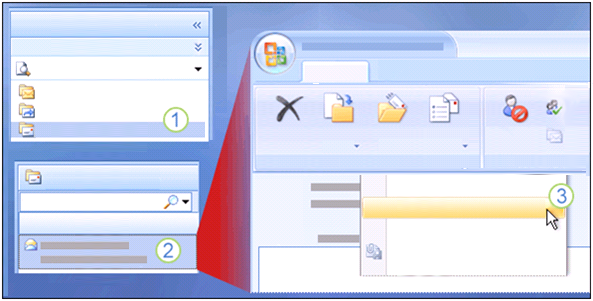 Poçt
Bütün Poçt Qovluqları
Bütün Poçt Elementləri
Mesaj
Daxil olanlar
Çıxış qutusu
Göndərilmişlər
Göndərəni Blokla
Sil
Qovluğa Yerləşdir
Qayda Yarat
Başqa Əməliyyatlar
Actions
Əməliyyatlar
Lazımsız E-poçt
Göndərilmişlər
Mesajı Redaktə et
Kimdən
Göndərilmişlərin Axtarışı
Kimə:
Bu Mesajı Gerı Çağır
Surəti
Nizamlanıb: Tarix
Bu Mesajı Yenidən Göndər
Mövzu:
Qoşmaları Sxala
Burada nə edilməlidir:
Açıq mesajda əvvəlcə Əməliyyatlar qrupundakı Başqa Əməliyyatlar-ı, sonra isə Bu Mesajı Geri Çağır-ı klikləyin.
[Speaker Notes: Qeyd: Əgər Bu Mesajı Geri Çağır əmrini görmürsünüzsə, ola bilsin ki, siz e-poçt üçün Microsoft Exchange Server-dən istifadə etmirsiniz. Bu kursun sonuna qoşulmuş Cəld istinad Kartında bunu necə etmək haqqında ətraflı məlumat vardır.]
İşlərin görülməsini xatırlatma vaxtı
Outlook təkcə e-poçt proqramı deyildir. 
O həmçinin sizin təqvimdə etdiyiniz vaxtın təşkilinə dair işləri yerinə yetirir.
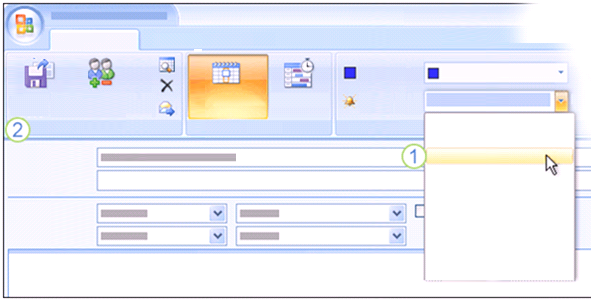 Görüş
Əlavə et
Mətn Formatı
Fərqli Göstər
Məşğul
Görüş
Planlaşdırma
Saxla və Bağla
İştirakçıları Dəvət et
15 dəqiqə
Xatırladıcı
Heç biri
Göstər
Əməliyyatlar
0 dəqiqə
5 dəqiqə
Mövzu:
10 dəqiqə
Məkan:
15 dəqiqə
30 dəqiqə
Başlanma vaxtı:
1 saat
Qurtarma vaxtı:
2 saat
3 saat
Siz təqviminizdə element yaratmaq və ya açmaq istədikdə, görəcəksiniz ki, Lent sizin vaxtı idarə etmənizə köməklik üçün uyğun qrupları və əmrləri göstərir.
İşlərin görülməsini xatırlatma vaxtı
Hər hansı təqvim elementi yaradan zaman xatırladıcı avtomatik təyin edilir.
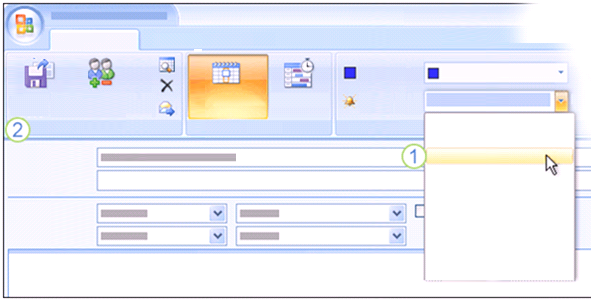 Görüş
Əlavə et
Mətn Formatı
Fərqli Göstər
Məşğul
Görüş
Planlaşdırma
Saxla və Bağla
İştirakçıları Dəvət et
15 dəqiqə
Xatırladıcı
Heç biri
Göstər
Əməliyyatlar
0 dəqiqə
5 dəqiqə
Mövzu:
10 dəqiqə
Məkan:
15 dəqiqə
30 dəqiqə
Başlanma vaxtı:
1 saat
Qurtarma vaxtı:
2 saat
3 saat
Hər görüş üçün xatırlatma vaxtını dəyişdirmək üçün:
Xatırladıcı siyahısını açmaq üçün Görüş tab-vərəqəsi üzərində oxu klikləyin, sonra isə vaxtı seçin.
Dəyişikliyi edən kimi Lentin sol kənarında Saxla və Bağla-nə klikləyin.
[Speaker Notes: Qeyd: Standart xatırlatma vaxtı əvvəlcə əsas Outlook pəncərəsində Alətlər menyusu üzərində Seçimlər-i, sonra isə Təqvim-in altındakı Üstün Seçimlər tab-vərəqəsində susmaya görə vaxtı müəyyən etməklə təyin olunur.]
Toplantı yaratmaq istəyirsinizmi? Başqalarını dəvət edin
Görüş yalnız sizin üçündür. 
Başqaları qoşulduqda toplantı yaradılır.
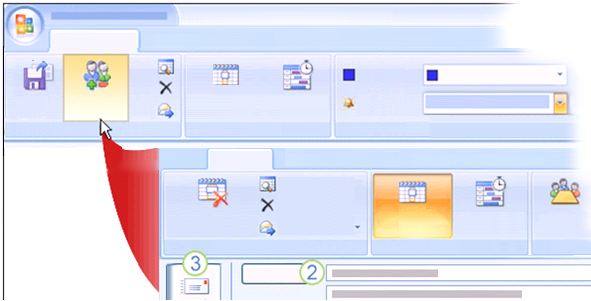 Görüş
Əlavə et
Mətn Formatı
Fərqli Göstər
Məşğul
Görüş
Saxla və Bağla
İştirakçıları Dəvət et
Planlaşdırma
15 dəqiqə
Xatırladıcı
Toplantı
Əlavə et
Mətn Formatı
Təqvim
Sil
Dəvəti  
Ləğv et
Görüş
Toplantının İşçi Sahəsi
Planlaşdırma
Göndər
Göstər
Əməliyyatlar
Kimə
Görüş tab-vərəqəsində İştirakçıları Dəvət et-i klikləyin.
Kimə düyməsi və qutusu görünür. Adları birbaşa qutuda daxil edin və ya dəvət olunanları siyahıdan seçməklə əlavə etmək üçün Kimə düyməsini klikləyin.
Toplantı yaratmaq istəyirsinizmi? Başqalarını dəvət edin
Görüş yalnız sizin üçündür. 
Başqaları qoşulduqda toplantı yaradılır.
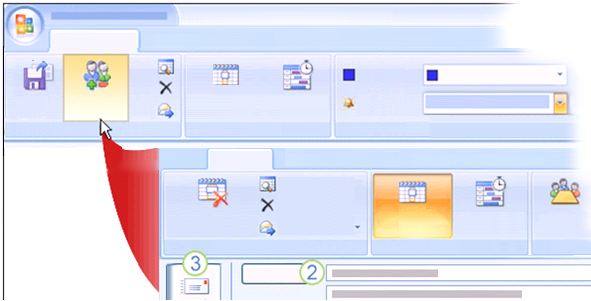 Görüş
Əlavə et
Mətn Formatı
Fərqli Göstər
Məşğul
Görüş
Saxla və Bağla
İştirakçıları Dəvət et
Planlaşdırma
15 dəqiqə
Xatırladıcı
Show
Actions
Toplantı
Əlavə et
Mətn Formatı
Təqvim
Sil
Dəvəti  
Ləğv et
Görüş
Toplantının İşçi Sahəsi
Planlaşdırma
Göndər
Göstər
Actions
Əməliyyatlar
Kimə
Toplantı detallarının hamısını daxil edən kimi, başqa toplantı iştirakçılarına dəvət göndərmək üçün Göndər-i klikləyin.
Əlaqə şəxsi ilə iş
Siz əlaqə şəxsini açdıqda və ya redaktə etdikdə, əlaqə şəxsi haqqında əlavə məlumata baxmaq və ya onu gizlətmək üçün Göstər qrupundakı düymələrdən istifadə edəcəksiniz.
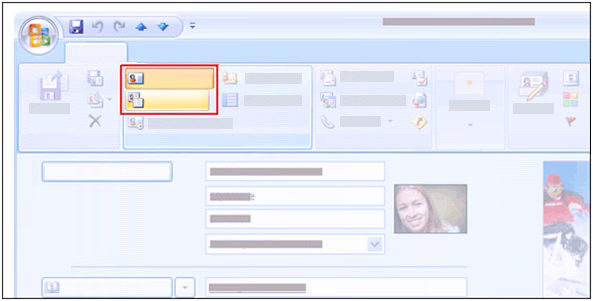 Əlaqə Şəxsi
Əlavə et
Mətn Formatı
Ümumi
Sertifikatlar
Detallar
Bütün Sahələr
Fəaliyyətlər
Tam Adı
Şirkət
Vəzifə
Fərqli saxla
İnternet
E-poçt...
Məsələn, əgər siz əlaqə şəxsinin ad gününü və ya ildönümünü qeyd etmək istəyirsinizsə, əvvəlcə Detallar düyməsini, sonra isə Ad günü və ya İldönümü-nün yanındakı uyğun tarixi seçin.
[Speaker Notes: Əlaqə şəxsinin Elektron Biznes Kartını redaktə etmək üçün Əlaqə Şəxsi tab-vərəqəsi üzərindəki Vizit Kartını redaktə et düyməsini klikləyin.]
Praktiki tapşırıqlar
Ünvan kitabından və Gizli surətdən istifadə edin.
Orfoqrafiyanı və qrammatikanı yoxlayın. 
İmzalara baxın.
İzləmə bayrağının əlavə edin.
Mesaja cavab verin; mesajı geri çağırın (əlavə). 
Görüşü planlaşdırın və xatırladıcını təyin edin. 
Yeni əlaqə şəxsini yaradın.
Vizit kartının redaktə edin.
Test 2, sual 1
Yeni mesaja başlamaq üçün Lentdən istifadə etməlisiniz. (Bir cavabı qeyd edin.)
Doğrudur.
Doğru deyil.
Test 2, sual 1: Cavab
Doğru deyil.
Məlumatı həmişəki qaydada yaradırsınız.
Test 2, sual 2
Aşağıdakılardan hansı sizə məlumatdakı Gizli surəti cəld göstərmək və ya gizlətmək imkanı verir? (Bir cavabı qeyd edin.)
Ünvan Kitabı. 
Cəld Müraciət Paneli. 
Seçimlər tab-vərəqəsi üzərindəki Gizli surəti Göstər düyməsi.
Test 2, sual 2: Cavab
Seçimlər tab-vərəqəsi üzərindəki Gizli surəti Göstər düyməsi.
Sonuncu dərs Outlook-da nə qədər çox seçimlərə malik olduğunuzu təsvir etdi. Siz düyməyə xüsusi olaraq mesaj seçimləri üçün olan tab-vərəqədən, Seçimlər tab-vərəqəsindən müraciət edirsiniz.
Test 2, sual 3
Siz indicə mesajı nəzərəçarpan səhvlə göndərmisiniz və siz onu geri çağırmaq istəyirsiniz. Birinci addım nə olacaq? (Siz artıq Microsoft Exchange Server-dən istifadə etdiyinizi bilirsiniz .) (Bir cavabı qeyd edin.)
Outlook-un əsas pəncərəsindən Əməliyyatlar menyusu üzərindəki Bu Mesajı Geri Çağır-ı klikləyin. 
Mesajı Göndərilmişlər qovluğundan tapın və onu açın. 
Mesajı Göndərilmişlər qovluğundan tapın və onu seçin.
Test 2, sual 3: Cavab
Mesajı Göndərilmişlər qovluğundan tapın və onu açın.
Siz mesajı Göndərilmişlər qovluğundan açacaq, sonra isə Lent üzərindəki əmrdən istifadə edəcəksiniz: Əməliyyatlar qrupundakı Başqa Əməliyyatlar-ı, Bu Mesajı Geri Çağır-ı klikləyin.
Dərs 3
Qoşma və şəkillərin göndərilməsi və alınması
Qoşma və şəkillərin göndərilməsi və alınması
Outlook 2007-də qoşulmuş faylların göndərilməsi və alınması çox sadədir.
Qoşma şəkillər və ya Microsoft Office fayllarını aldıqda bu qoşmaların birbaşa Outlook Oxu Sahəsində öncəbaxışı üçün Qoşma Öncəbaxış Vasitəsindən istifadə edə bilərsiniz. 
Əgər şəkilləri göndərirsinizsə, Lent onları istədiyiniz üsulla göndərməkdə sizə kömək edəcək.
Qoşmanın daxil edilməsi
Qoşulmuş sənədin və ya şəklin mesajla birlikdə daxil edilməsi indi həmişəkindən daha asandır.
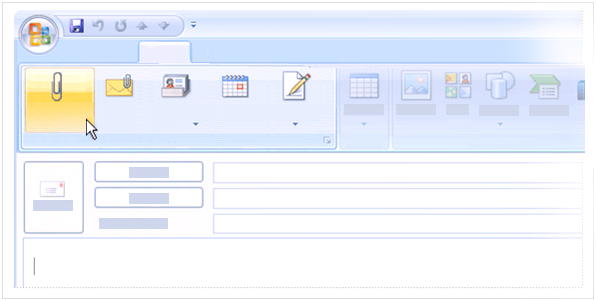 Mesaj
Əlavə et
Seçimlər
Mətn Formatı
Qoşma Fayl
Qoşma Element
Vizit Kartı
Təqvim
İmza
Daxil et
Həmişə etdiyiniz kimi, siz yeni mesaj yaratmaqla başlayacaqsınız. Sonra Lent üzərindəki Qoşma Fayl əmrindən istifadə edəcəksiniz.
Qoşmanın daxil edilməsi
Qoşma Faylı harada tapacaqsınız
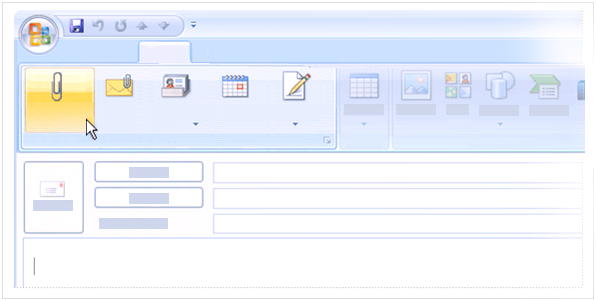 Mesaj
Əlavə et
Seçimlər
Mətn Formatı
Qoşmanın daxil edilməsi ümumi işdir, belə ki, Qoşma Fayl-ı siz həm Mesaj tab-vərəqəsində, həm də Əlavə et tab-vərəqəsində tapacaqsınız.
Qoşma Fayl
Qoşma Element
Vizit Kartı
Təqvim
İmza
Include
Şəkil onu Əlavə et tab-vərəqəsi üzərində göstərir.
Qoşmanın daxil edilməsi
Siz yalnız boş bir şeyi qoşa bilməzsiniz.
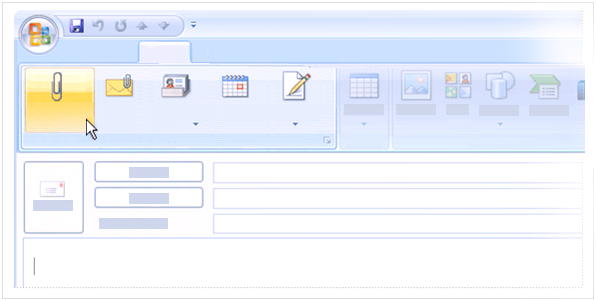 Mesaj
Əlavə et
Seçimlər
Mətn Formatı
Outlook müəyyən tipdən olan fayl qoşmalarını bloklayacaqdır.
Qoşma Fayl
Qoşma Element
Vizit Kartı
Təqvim
İmza
Include
Bu xüsusiyyət əvvəlki versiyalardan dəyişilməz qalmışdır. 
Lakin sizi o maraqlandıra bilər ki, əvvəllər bloklanmış bəzi fayl tiplərinə indi icazə verilib və bəzi yeni tiplər bloklanmış siyahıya əlavə olunub.
[Speaker Notes: Bloklanmış fayl tiplərinin tam siyahısını görmək və bloklanmış qoşma fayllardan necə yaxa qurtarmaq haqqında əlavə daha ətraflı məlumat almaq üçün “Outlook-da bloklanmış qoşmalar” bəndinə baxın. Bu kursun sonuna qoşulmuş Cəld İstinad Təlimatda bu bəndlə əlaqə verilir.]
Şəklin mətnlə eyni sətirdə daxil edilməsi
Outlook-da şəkilləri ayrıca qoşma fayllar kimi deyil, e-poçt mesajının gövdəsində göndərmək daha asandır.
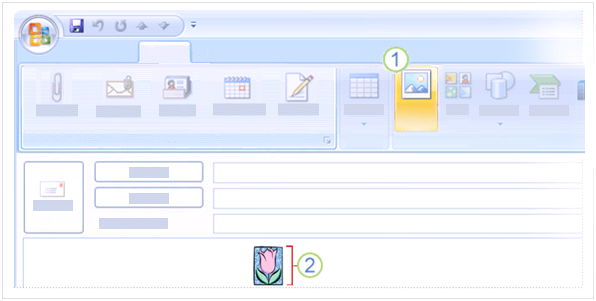 Mesaj
Əlavə et
Seçimlər
Şəkil
Şəkillər
Bunu etmək üçün:
Əlavə et tab-vərəqəsi üzərindəki Şəkil əmrini klikləyin.
Şəkildə göstərildiyi kimi siz şəkli mesajın gövdəsində görəcəksiniz.
[Speaker Notes: Qeyd: Şəkli mesaja daxil etdikdə siz onu mesaja iç obyekt kimi əlavə edirsiniz. Başqa sözlə, bu mesaj mətninin bir hissəsidir. Şəkli görmək imkanının olması üçün sizin məlumatı alanlar HTML və ya Zəngin Mətn formatlı mesajları almaq imkanında olmalıdırlar.]
Şəkildə göstərilmişdir: gələn və gedən tab-vərəqələr
Şəkillərin gözdən keçirilməsi Lentə aid bir xüsusiyyəti də izah etməyə imkan verir: 
Bəzi tab-vərəqələr yalnız xüsusi tapşırıqlar yerinə yetirildikdə görünür.
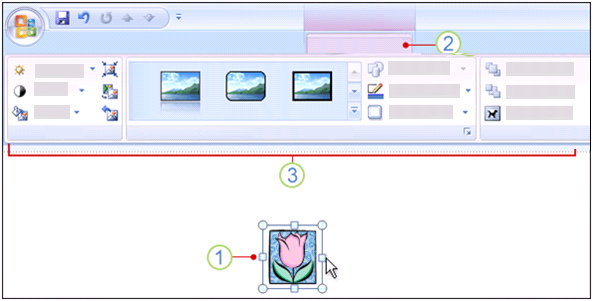 Mesaj
Əlavə et
Seçimlər
Mətn Formatı
Uyğunlaşdır
Şəkil Üslubları
Yerləşdir
Məsələn, siz:
Mesaja əlavə edilmiş şəkli seçdikdə…
…siz Lent üzərində əmələ gələn Şəkil Alətləri-ni görəcəksiniz.
Format tab-vərəqəsi şəkli göndərməzdən əvvəl onun redaktəsi üçün istifadə edə biləcəyiniz əmrləri ehtiva edir.
[Speaker Notes: Şəkildən kənarda kliklədikdə Şəkil Alətləri yoxa çıxır.
Siz diaqram, şəkil və ya cədvəli mesajınıza daxil etdikdə oxşar hərəkəti görəcəksiniz.]
Qoşmaları açmazdan əvvəl onların öncəbaxışı
Outlook 2007-də qoşmalar qəbul edilə bilər. 
Bəzi qoşma faylların birbaşa Oxu Sahəsindən öncəbaxışını yerinə yetirmək olar.
Daxil olanlar
Daxil olanlarda Axtar
Bu gün
Göndərilib:
Kimə:
25V_B8.vsd (219 KB)
25V_A6.vsd (219 KB)
Mesaj
25V_B8.vsd (219 KB)
25V_A6.vsd (219 KB)
Mesaj
Fərz edək ki, hər hansı bir şəxs sizə qoşma qismində iki Microsoft Office Visio® diaqramını göndərir, lakin siz onlardan quraşdırmada yeni təlim otağını göstərəni nəzərdən keçirirsiniz.
Hansı faylı açmaq və ya sərt diskə yazmaq lazım olduğunu necə cəld həll etmək olar?
Qoşmaları açmazdan əvvəl onların öncəbaxışı
Şəkildə göstərildiyi kimi, qoşmanın öncəbaxışı sizin cavabınız ola bilər.
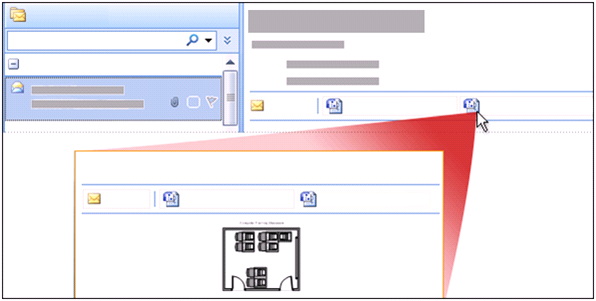 Daxil olanlar
Daxil olanlarda Axtar
Bu gün
Göndərilib:
Kimə:
25V_B8.vsd (219 KB)
25V_A6.vsd (219 KB)
Mesaj
25V_B8.vsd (219 KB)
25V_A6.vsd (219 KB)
Mesaj
Qoşmanın öncəbaxışı Outlook Oxu Sahəsindən məlum faylın öncəbaxışlarının düzgün daxil edildiyini göstəmək imkanı verir. Siz bunu qoşma faylları açmadan edə bilərsiniz.
Qoşmanın öncəbaxışı üçün onun piktoqramını klikləyin. Qoşmanın öncəbaxışı Oxu Sahəsində görünür.
[Speaker Notes: Qoşma faylın sizin açmaq istədiyiniz fayl olduğu qərarını qəbul etdikdə, bunu onun piktoqramını sağ klikləməklə edə bilərsiniz.
Qeyd: Kompüterin təhlükəsizliyini qorumaq üçün oncəbaxış zamanı qoşmaların iç kodu qeyri-aktiv edilir.]
Praktiki tapşırıqlar
Faylı mesaja qoşun və onu birbaşa özünüzə göndərin. 
Şəkli mesaj mətninə uyğun olaraq əlavə edin. 
Qoşmanın öncəbaxışı.
Quraşdırılmış öncəbaxış vasitələrinə baxın (əlavə).
Test 3, sual 1
Şəkli mesaj mətninə uyğun necə daxil edirsiniz?  (Bir cavabı qeyd edin.)
Zəngin Mətn fayl formatından istifadə edin. 
Əlavə et tab-vərəqəsi üzərindəki Fayl əmrindən istifadə edin. 
Əlavə et tab-vərəqəsi üzərindəki Fayldakı Şəkli əmrindən istifadə edin.
Test 3, sual 1: Cavab
Əlavə et tab-vərəqəsi üzərindəki Fayldakı Şəkli əmrindən istifadə edin.
Test 3, sual 2
Siz JPEG formatlı iki qoşma ilə mesaj almısınız. Qoşmaları saxlamaq istədiyinizi müəyyən etmək üçün ən sürətli üsul hansıdır? (Bir cavabı qeyd edin.)
Mesajı açın və hər bir qoşma piktoqramını ikiqat klikləyin. 
Oxu Sahəsində qoşma piktoqramlarını klikləyin. 
Qoşma piktoqramını sağ klikləyin və Aç-ı klikləyin.
Test 3, sual 2: Cavab
Oxu Sahəsində qoşma piktoqramlarını klikləyin.
Qoşma piktoqramlarını klikləməklə siz Oxu Sahəsini sağında şəkillərin öncəbaxışını bir-bir görəcəksiniz. Bu üsul başqa tip qoşmalar üçün də işləyəcək, məsələn, PowerPoint prezentasiyaları, Word sənədləri və Excel iş kitabları.
ŞABLONDAN İSTİFADƏ
Şablona dair daha ətraflı məlumat üçün qeydlər panelinə baxin və ya tam qeydlər səhifəsini (Görünüş tab-vərəqəsi) nəzərdən keçirin.
[Speaker Notes: Şablondan İstifadə
Bu Microsoft Office PowerPoint şablonu Outlook 2007-də təzələmələr və üstünlüklərə girişi təmin edir. Bu sizin üçün lazım olduqda qrup və ya fərdi şəkildə təqdim etmək vasitəsidir. 
Bu şablonun kontenti “Outlook 2007 ilə sürətli tanışlıq” adlanan Microsoft Office Onlayn Təlim kursuna uyğundur.
Şablonun imkanları
Slayd başlığı: Ən birinci slaydda doldurucunun mətni vardır, onun vasitəsi ilə siz şirkətinizin adını daxil etməlisiniz və ya əgər siz bu mətni istəmirsinizsə, mətn qutusunu bütünlüklə silə bilərsiniz.
Animasiyalar: Fərdi animasiya effektləri bütün prezentasiya boyunca tətbiq olunur. Bu effektlərə Yığma, Dartılma, These effects include Peek, Stretch, Ərimə və Damalövhəsi daxildir. Bütün effektlər əvvəlki Microsoft PowerPoint 2000 versiyasına kimi musiqi ilə müşayiət olunur. Animasiya effektlərini dəyişdirmək üçün Slayd Nümayişi menyusuna keçin, Fərdi Animasiya-nı klikləyin və görünən seçimlərlə işləyin.
Əgər bu prezentasiya Macromedia Flash animasiyasını ehtiva edirsə: Flash faylın musiqili müşayiəti üçün kompüterinizdə Shockwave Flash Object adlanan Microsoft ActiveX® idarə elementini qeydə almalısınız. Bunu etmək üçün Macromedia Veb-saytından Macromedia Flash Player-in sonuncu versiyasını yükləyin.
Slayddan-slayda keçidlər: Aşağıdan Görünmə keçidi bütün nümayiş boyu tətbiq olunur. Əgər fərqli birini istəsəniz, onda Slayd Nümayişi menyusuna keçin, Slayddan-slayda keçid-i klikləyin və görünən seçimlərlə işləyin. 
Onlayn kurs üçün hiperəlaqələr: şablon bu təlim kursunun onlayn versiyası üçün əlaqələri ehtiva edir. Əlaqələr sizi hər bir dərs üçün praktiki seanslara və bu kurs üçün nəşr olunmuş Cəld İstinad Kartına aparır. 
Lütfən, nəzərə alın: Siz praktiki seansları nəzərdən keçirmək üçün Outlook 2007-ni quraşdırmalısınız. Əgər Outlook 2007 quraşdırılmayıbsa, siz praktiki təlimatlardan istifadə edə bilməyəcəksiniz. 
Yuxarı və aşağı sərlövhələr: Şablon kursun başlığından ibarət aşağı sərlövhəni ehtiva edir. Siz aşağı sərlövhələri Görünüş  menyusundan açılan Yuxarı və Aşağı Sərlövhə dialoq pəncərəsində dəyişdirə və ya silə bilərsiniz.]